دورة في بعض المهارات الاكاديمية
المحور الاول 
الاستفادة العلمية من لغة الجسد 
في المجال الاكاديمي

اعداد
ا. م. د. جاسم عيدان قاسم
ا. م. د.مهند فلحي حمود
فرع الصحة العامة
علم الاشارات الغير لفضي
لغة الجسد هي احد علوم علم النفس الذي تشغل مكانه متميزه في العالم الحديث وهي أحد أنواع التواصل الغير لفظي الذي يكون عن طريق التصرفات و الحركات والإيماءات اللاإرادية وأحياناً إرادية تصدر من الإنسان 

مثل : تعبيرات الوجه وحركات اليدين والرجلين , وغيرها 
تكون بمثابة أسلوب تواصل معلوماتي مع الطرف المُخاطَب، 
كما يمكن أن تكون لغة الجسد فاضحة لبعض المشاعر المخفية
 أو تلك التي لا يريد الفرد الكشف عنها وإنما تكشف بواسطة لغة جسده.
علم الاشارات الغير لفضي
استخدامات لغة الجسد
تتفاوت استخدامات لغة الجسد من حيث الإرادة، إذ تكون غالباً لا إرادية لدى الشخص الذي يعطي التعليمات والأوامر، فمثلاً المعلم يستخدم لغة الجسد كأسلوب أمثل لإيصال المعلومة لطلابه
 كذلك الحال لدى الطبيب، والمهندس، والرئيس أو المدير في العمل،
 وتعتبر لغة الجسد من أكثر اللغات فائدة لدى ضعاف السمع أو ممن يعانون من إعاقة معينة في سماع الأصوات.
علم الاشارات الغير لفضي
ما هي حركات لغة الجسد الا إرادية التي لها معاني نفسية؟ 
يرى علماء النفس أنّ 60% من حالات التواصل والتخاطب بين الأشخاص تتمّ بطريقة الإيماءات، والإيحاءات، والرموز الجسدية، وليس بالصورة الشفهية كما يظن الكثير من الناس (أي بطريقة الكلام واللسان)،
 ويرون علماء النفس أنّ الإيماءات لها تأثيرها القوي الذي يفوق تأثير الكلمات بخمس مرات،
 ومن الأخطاء الكبيرة التي يقع فيها معظم الناس، أنّهم يتجاهلون حركات الجسد ولغاته ومدلولاته، ويركزون على فهم ما يتحدثّه الشخص الذي أمامهم؛ جاهدين أنفسهم في قراءة الأفكار من خلال تحليل الكلمات التي قيلت أمامهم،
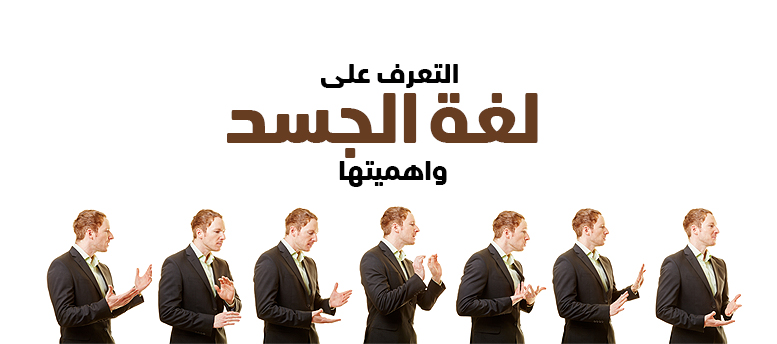 اهمية لغة الجسد
علم الاشارات الغير لفضي
إن للغة الجسد أهمية كبيرة في التواصل بين الأشخاص،
طبقًا لإحصائية إصدرتها جامعة في كاليفورنيا؛ فإن
 7% من التواصل البشري يقتصر فقط على الكلمات، بينما 55% منه معتمد على لغة الجسد وما تضمه من حركات وإيحاءات،
 و38% على الصوت والوقفات المستخدمة؛ 
لذلك فان أهم اللغات التي يجب أن يتعلمها المرء؟، لغة الجسد لانها من أكبر اللغات اهميتا في تاثيرها على التواصل البشري الفعال.
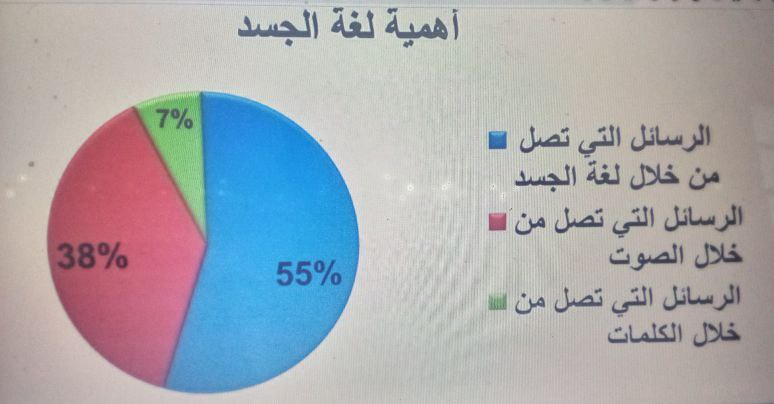 شكل يبين المساحة التي تشغلها لغة الجسد
علم الاشارات الغير لفضي
النقاط التي يمكن ان يستفاد منها الاستاذ او المعلم  
1- التعرف إذا كان المخاطب فهم المحادثة أم لا
2- معرفة وقت إنهاء الحديث وبدايته، وتأثير ذلك على المستمع.
3- معرفة كيفية إيصال المعلومة للمخاطب.
4- معرفة ما إذا كان الحوار يحتاج إلى المزيد من المعلومات لتحسينه أو ما تم تقديمه من معلومات كان كافية.
5- معرفة ما اذا كان الشخص منتبه ومركز معك او لا
علم الاشارات الغير لفضي
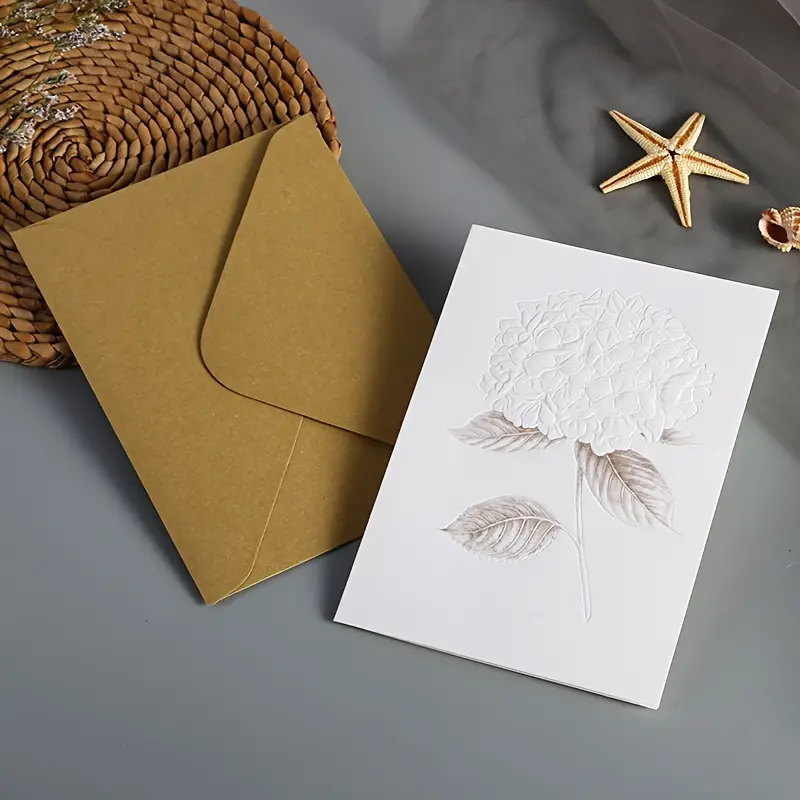 المعاني المتوخاة في لغة الجسد
علم الاشارات الغير لفضي
امثلة على الإيماءات والإيحاءات الجسدية التي لها دلالة ومغزى : 
لمس الإنسان لوجهه او الأنف أثناء الحديث / فهذا الفعل يرتبط بالكذب. 
فرك أصابع اليد دلالة على عدم الراحة والملل
لمس او حك الأذن أو الأنف أو الذقن دلالة على تشكيك المستمع بكلام المتحدث أمامه، وعلى عدم الفهم. 
حكّ الشخص لِعَينه أثناء الحديث يدل على عدم اتفاق مع المتحدّث في رأيه. 
وضع الشخص اليدين أو إحداهما على رقبته أثناء الحوار، فيدل هذا على أنّ الشخص بدأ يقتنع بكلام الذي أمامه، ويفهم الكلام .
تشابك الذراعين وتباطؤ حركة العينين يدلّ على ملل المستمع لما يُعرض أمامه.
علم الاشارات الغير لفضي
إيماءات العيون، ان من أهم ما يعتمد عليه خبراء علم النفس في قراءة وتحليل لغة الجسد هي العيون؟ لأنّه من الصعب على الإنسان التحكم فيها إرادياً، وخصوصاً عند التقاء الأعين ورؤيتها بشكلٍ مباشرٍ، ومن هذه الإيحاءات اتّساع بؤبؤ العين الذي يدل على سعادة الشخص بالذي يراه أو يسمعه، والعكس صحيح؛ فضيق بؤبؤ العين يدل على الحزنه اوالتعاسه. 
فا النظر الى الامام َومدّ الخطى وانتصاب القامة أثناء المشي ورفع الرأس عند المشي، فكلها علامات تدل على قوة الشخصية والعظمة والجاذبية وثقة الشخص بنفسه.
علم الاشارات الغير لفضي
بالإضافة الى ذلك ، فلغة العيون عادة ما تكشف أكثر من ذلك بكثير؛ فامثلا:-
 إذا نظر الشخص إلى أعلى فهذا يعني انه يتخيل أو يتذكر موقف ما، 
أما إذا نظر إلى أسفل ثم رفع العينين للمخاطب فهذا يدل على خجل الشخص من نفسه، 
اما إذا لمعت العينين واتسعت حدقة العين فهذا يدل على أن الشخص واقع في الغرام.
علم الاشارات الغير لفضي
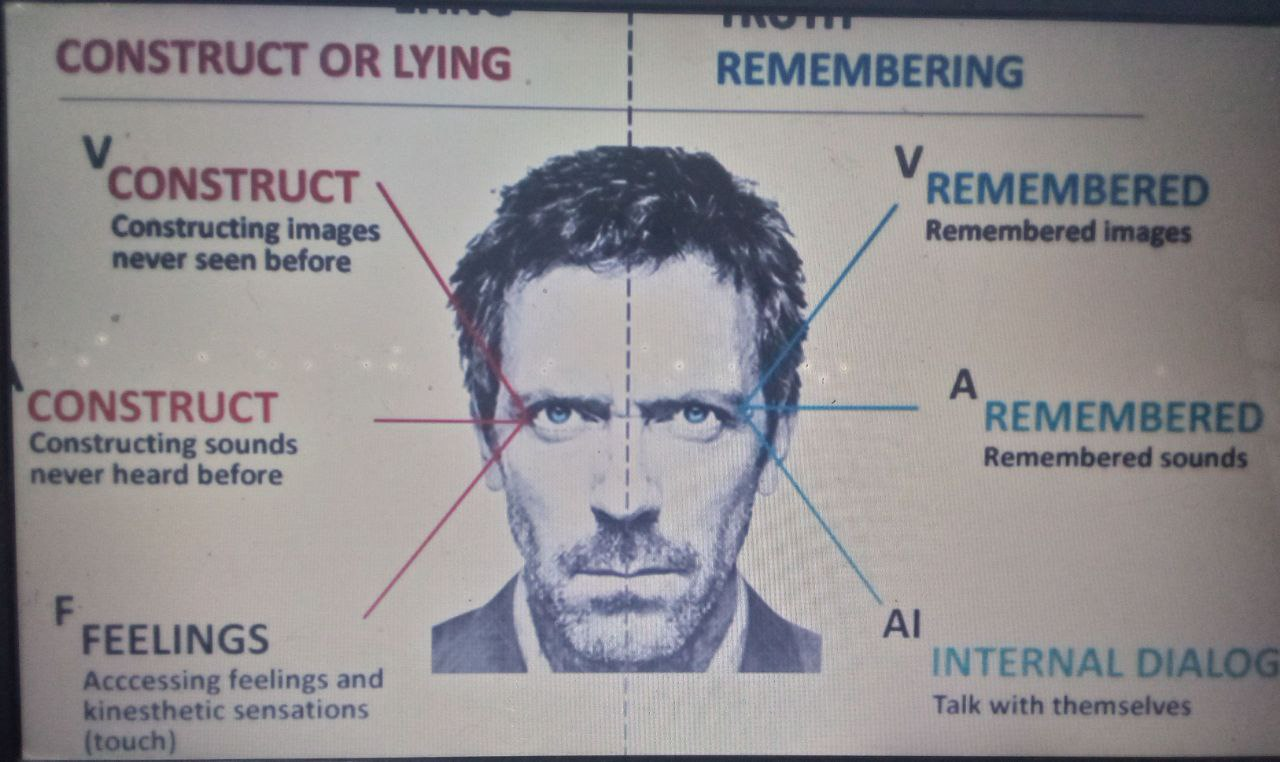 يولف صور ومشاهد يعني هناك كذب بالموضوع
اليمين
اليسار
يستذكر مشاهد وصور
يولف روايات وسوالف  ا ي يكذب
يستذكر كلمات واصوات
يعني ان الشخص بحوار مع نفسه
يستذكر مشاعر واحاسيس قد مر بها
الانتباه والتركيز والثقة بالنفس
علم الاشارات الغير لفضي
حركة القدمين: 
تعد القدمين أيضًا واحدة من الأدوات اللغوية المستخدمة في لغة الجسد، والتي من خلالها يمكن ترجمة العديد من الإشارات والرسائل الغير مباشرة؛ فمن خلال الحركات التى يقوم بها الشخص ولاسيما تحريك قدميه أثناء الجلوس،
 يمكن فهم امرين؟ 
1- فقدان صبره 
2- الشعور بالملل.
علم الاشارات الغير لفضي
تنبيه
علم الاشارات الغير لفضي
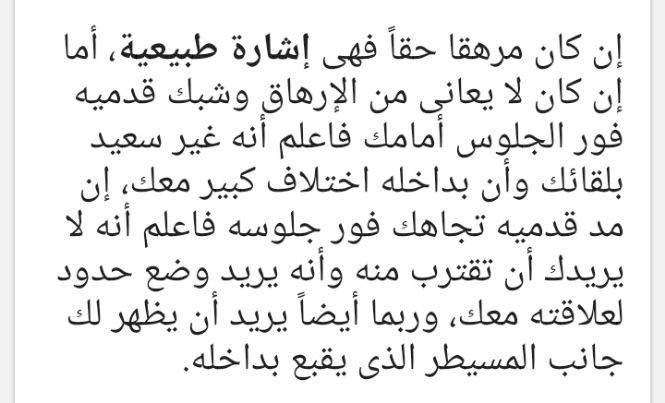 علم الاشارات الغير لفضي
امثلة حول القدمين في حالة الوقوف
حالة الاستراحة وا حترام المقابل والالتزام  بتلقي الاوامر والتعليمات
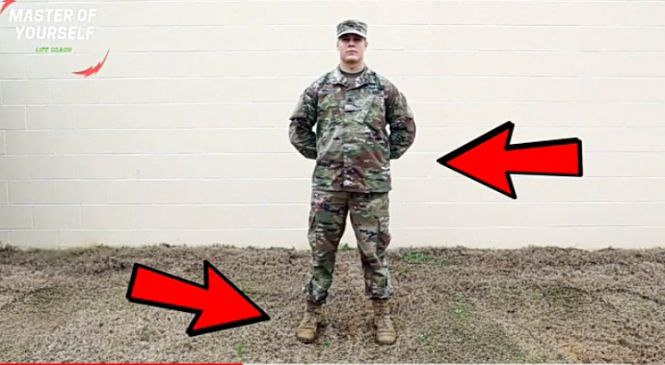 علم الاشارات الغير لفضي
حالة الثبات وا حترام المقابل والالتزام  بتلقي الاوامر والتعليمات
علم الاشارات الغير لفضي
حركة اليدين : هي تعبير عن الحاله النفسية والمزاجية للشخص
تلعب حركة اليدين دورًا كبيرًا في اهمية لغة الجسد؛ وذلك لآن اغلب البشر يستخدمون حركة اليدين في التعبير عما يدور في بالهم
 فإذا وضع الشخص يده على رقبته فهذا يعني أن الحديث حصل على استحسانه،
 وإذا شبك الشخص اليدين اثناء الجلوس؟ فهذا يدل اما على الاحترام والتقدير إذا تبعها استرخاء في حركة الجسد، أو تدل على الترقب والتوجس إذا كانت حركة الجسد غير مسترخية وتتسم بالجدية.
 أما إذا وضع يده في جيبه؟ فهذا يدل على اللامبالاة، 
وإذا ثبت النظر في مكان ما ووضع يديه على الخدين؟ فهذا يدل على أنه في حالة من التفكير العميق أو مرحلة تقييم لمعلوماته.
 كذلك مسك اليدين وضمهما إلى بعضهم البعض
علم الاشارات الغير لفضي
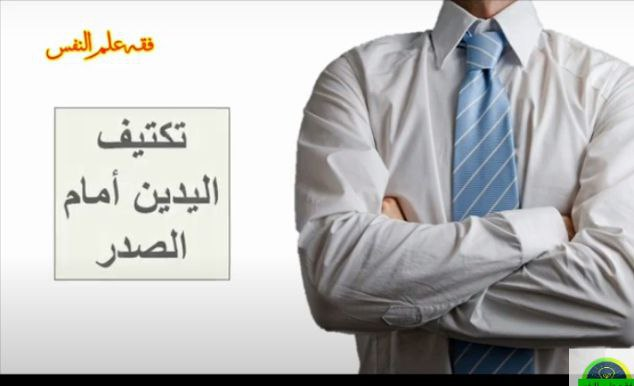 دليل على الهدوء والتفكير في امر ما
دليل على الهدوء والتفكير في امر ما
علم الاشارات الغير لفضي
علم الاشارات الغير لفضي
دليل على الثقة وتسلسل الافكار
دليل على التوتر عدم الراحة
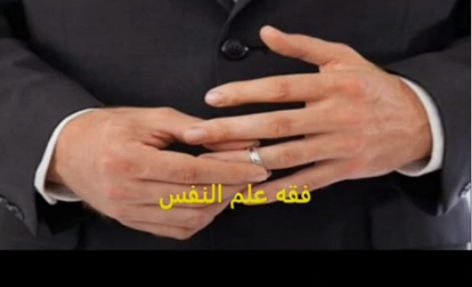 علم الاشارات الغير لفضي
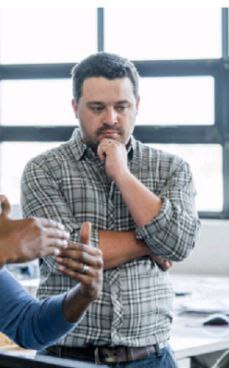 علامات الملل  والضجر والتفكر
علم الاشارات الغير لفضي
يجب الانتباه عند  التحليل الى القواعد التالية
علم الاشارات الغير لفضي
ليس من الضروره حركة القدم من الملل ولكن ممكن ان يكون هناك تنمل
[Speaker Notes: ليس من الضروره حركة القدم من الملل ولكن ممكن ان يكون هناك تنمل]
علم الاشارات الغير لفضي
بعض الناس دائما عصبيون
[Speaker Notes: بعض الناس دائما عصبيون]
علم الاشارات الغير لفضي
علامة واحدة من علامات الكذب ليس دليل لكن تراكم مجموعة من العلامات مبرر قوي
[Speaker Notes: علامة واحدة من علامات الكذب ليس دليل لكن تراكم مجموعة من العلامات مبرر قوي]
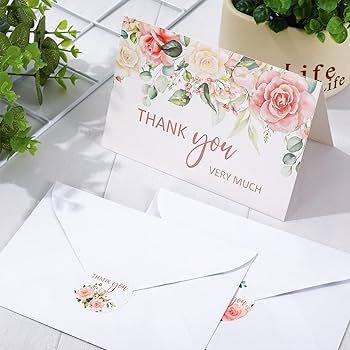 شكرا لحضوركم
العلاج الذاتي
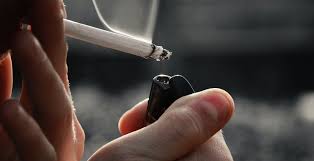 مفاهيم العلاج الذاتي
العلاج الذاتي
العلاج الذاتي 
هو مجموعة من الأساليب والتقنيات التي يمكن للأفراد تعلمها وتطبيقها بشكل مستقل لتحسين صحتهم ورفاهيتهم.

 الهدف من العلاج الذاتي ؟
هو تعزيز الشفاء الطبيعي للجسم وتحسين الوظائف الجسدية والعقلية من خلال تنشيط القدرات الذاتية للجسم
العلاج الذاتي
على ما يعتمد العلاج الذاتي
يعتمد على الترابط بين الجسم والعقل حيث أن تحسين :-
صحة الجسم يمكن أن يؤدي إلى تحسين الصحة العقلية والعكس صحيح. 
كما ان العلاج الذاتي يشجع على تحسين جودة حياتنا ؟ من خلال تحسين صحتنا ورفاهيتنا 
يتحقق ذلك من خلال تطبيق تقنيات العلاج الذاتي.
العلاج الذاتي
: الاساس العلمي للشفاء الذاتي
“حالما يستقبل العقل إشارة على أن هناك شيئاً ما خطأ في مكان ما، فإنه يقوم بتفعيل قوى الشفاء الذاتي للجسم “.
وهي:
1- النظام القلبي الوعائي 
2- التوازن الهرموني
3- الأجهزة العصبية والمناعية.
العلاج الذاتي
كيفية البدء في العلاج الذاتي و التشافي؟

1 - الاتكال على الله عز وجل في كل شي  هذا يعزز من عملية الشفاء 

2 - اعتماد العلاج النفسي و السلوكي وتغير برنامج حياتك كاملا والاهم الابتعاد عن القلق الذي هو عدو الشفاء الاول ،،
3- العمل على اساس الجوانب الايجابية وتجنب الجوانب السلبية 

4- الانتباه الى الجوانب المهمة التي يمكن ان توثر في نمط حياتك كما في المخطط
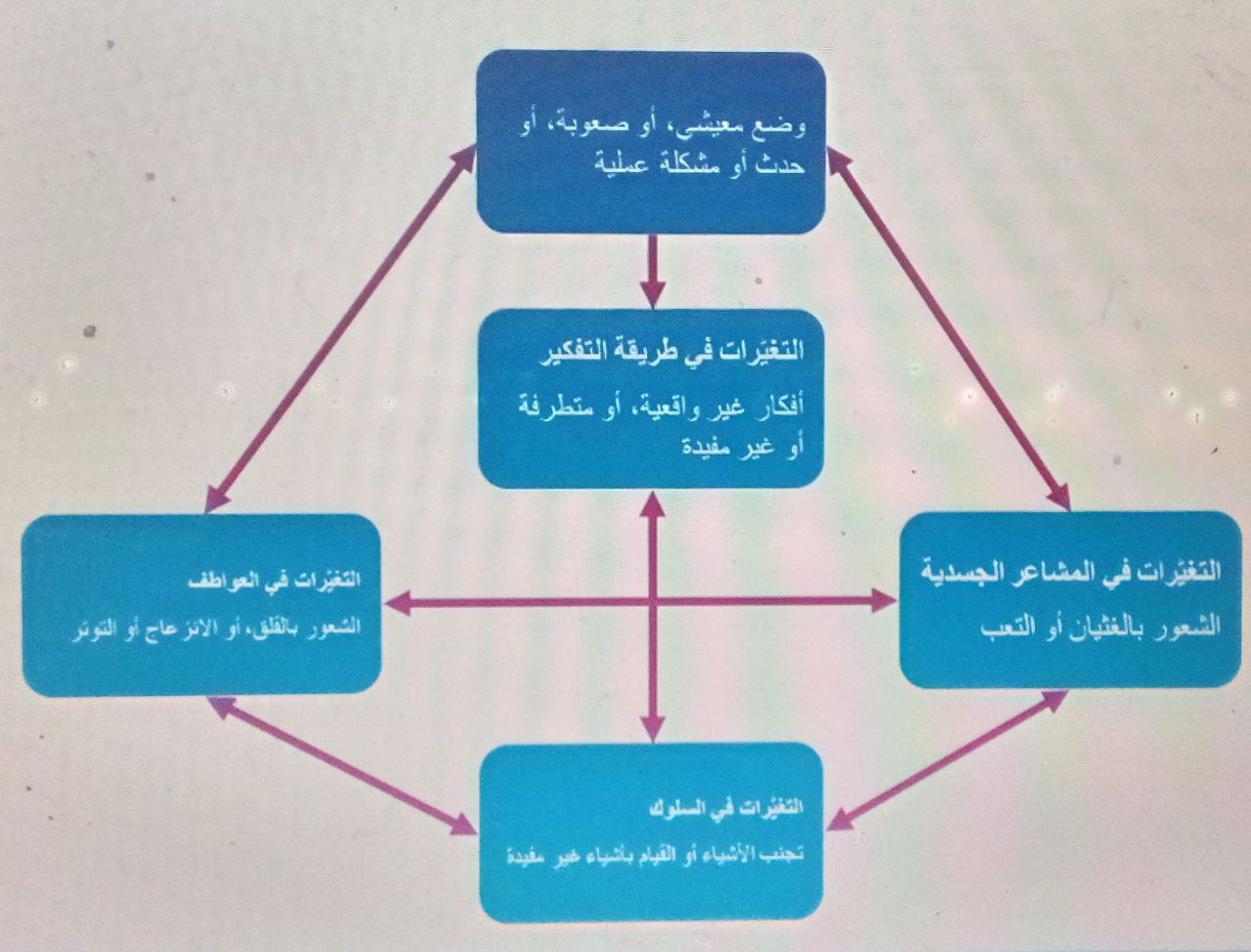 العلاج الذاتي
تقنيات العلاج الذاتي
 الاسترخاء وتمارين التنفس وتمارين اللياقة البدنية والتخيّل والتأمل، واليوجا، وتيه تشي، والارتجاع البيولوجي،
يمكن لهذه التقنيات أن تساعد في تخفيف التوتر والقلق، تحسين النوم، زيادة الطاقة، وتعزيز المناعة و الشعور بالراحة والسعادة.
اذن ممارسة التمارين الرياضية افضل عامل يتمكن الإنسان بة على مداواة نفسه بنفسه
العلاج الذاتي
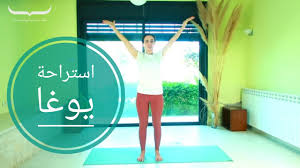 لعلاج الام المفاصل والفقرات
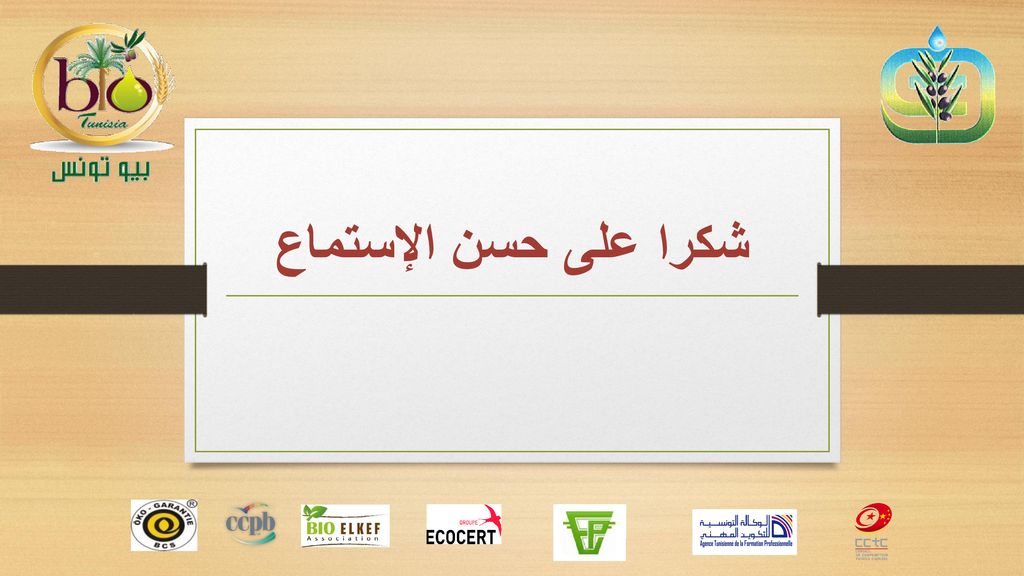 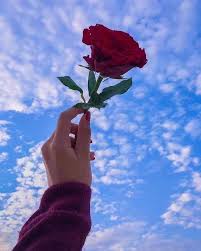 والمشاركة
المراحل العمرية للإنسان
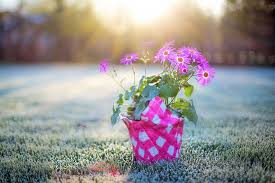 مقدمة حولة المراحل العمرية
المراحل العمرية للإنسان
ماهو عمر الشباب 
عمر الشباب يبدا من 15 الى 40 عام
اصعب مراحل العمر التي يمر بها الانسان؟
هي مرحلة المراهقةتعتبر هذه المرحلة من أصعب المراحل التي يمر بها الإنسان في مراحل نموه المختلفة؛ 
حيث يصحبها تقلبات وتغيرات نفسية ومزاجية ناتجة عن نمو الجسم والهرمونات
المراهقة عادة تبدأ من سن 10 أو 14 سنة، وتستمر حتى 19 أو 21 سنة.
المراحل العمرية للانسان
عمر 40 سنة هو العمر الذي ينضج فيه العقل وهو عمر النبوة حيث يكتمل فيه العقل ويصبح قادرًا على التفكير بشكل أفضل
يعتبر عمر 40 و50 الى 65 فترة وسطية بين فترة الشباب وبداية سن الشيخوخة

من اشد مراحل العمر على الانسان؟
من أشد مراحل العمر على الإنسان سن الأربعين فهو واقع بين الضعيفين ففي الغالب أن أبويه قد تجاوزا الستين وأولاده دون العشرين فعين على الوالدين وعين على الأولاد وكلاهما في حاجته 
 عمر 65 سنة هو العمر الذي يشير إلى بداية سن الشيخوخة.
المراحل العمرية للانسان
في أي عمر تكون المرأة أجمل؟
حدد علماء الولايات المتحدة الأمريكية "العمر الأجمل" 
فإن المراة تكون اكثر جمالا بعمر30-38
 لانها تكون أكثر جاذبية وإثارة 
سن الياس يتراوح بين 45 – 55 سنة  
مرحلة أرذل العمر ومسمى "معمر" يطلق على كل من وصل إلى 90 عاما فأكثر
المراحل العمرية للانسان
من الناحية الاكاديمية 
ومن خلال ما تقدم يجب الانتباة الى المراحل العمرية واستثمارها على المستوى الاكاديمي في الابداع والتميز و خاصة مرحلة 25 الى 40 عام من العمر لان قبل 25 وبعد 40 عام من العمر هناك مخاطر تحدق بالانسان منها فترة المراهقة وفترة الانشغال العائلي التي  يمر بها الاشخاص اضافة الى المشاكل الصحية التي يمكن ان تواجه الانسان
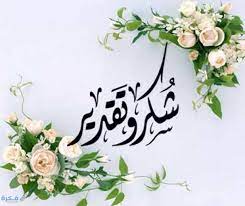 لكل الحاضرين والمشاركين
في فرع الصحة  العامة